Bozok MobilÖğretim Elemanı
Bozok Mobil Uygulaması
Bozok Mobil uygulaması Boysis sistemine entregre olarak geliştirilmiştir. Boysis üzerinde yapılan işlemlerin büyük bir bölümü Bozok Mobil uygulaması üzerinden de yapılmaktadır. Uygulama Playstore ve Appstore üzerinde yayınlanmıştır ve uygulamayı yükleme linkleri aşağıda verilmiştir. 

Android cihazlar için linkte verilen URL üzerinden uygulamayı indirebilirsiniz. https://play.google.com/store/apps/details?id=com.bozok.boysis

Apple cihazlar için linkte verilen URL üzerinden uygulamayı indirebilirsiniz. https://apps.apple.com/us/app/bozok-mobil/id1543692764?ign-mpt=uo%3D2
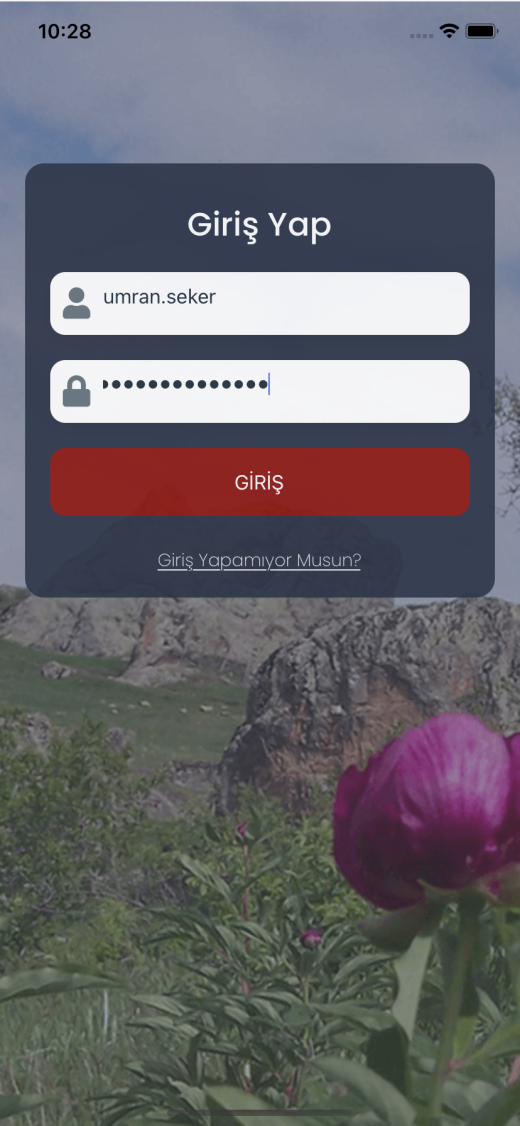 Uygulama yükledikten sonra merkezi kimlik ve şifre bilgilerinizi  kullanarak  yandaki ekranda gösterilen sayfa üzerinden giriş yapabilirsiniz.
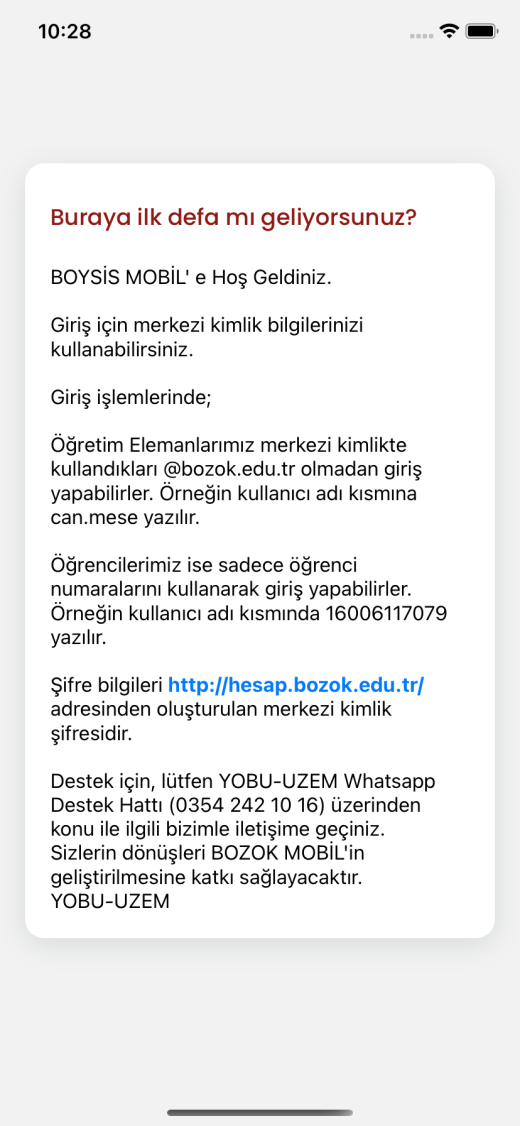 Uygulama girişinde sıkıntı yaşamanız durumunda girişin nasıl yapıldığına dair yazıyı Giriş Yap sayfasındaki Giriş Yapamıyor Musun? yazısına tıklayarak öğrenebilirsiniz.
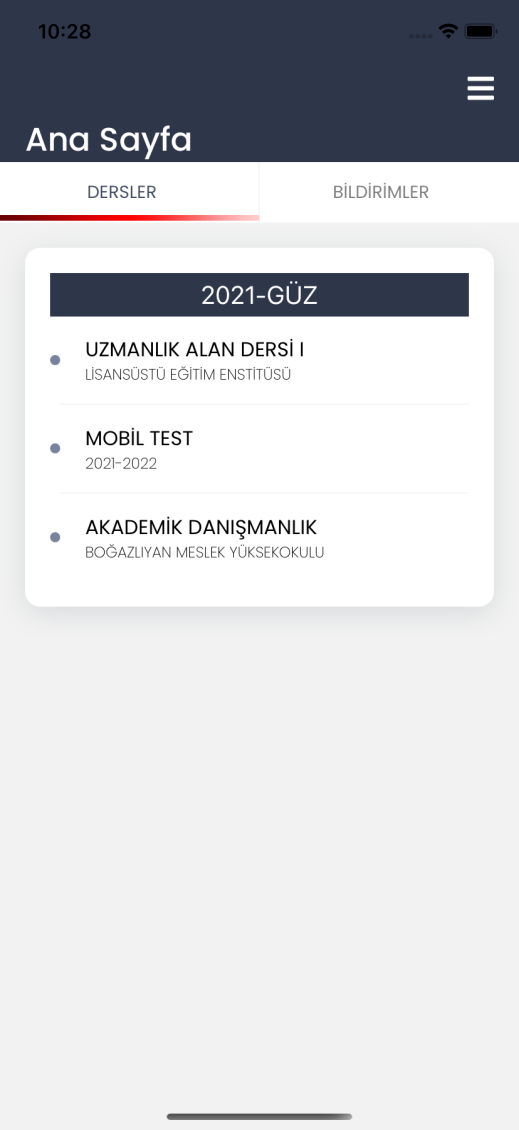 Uygulamaya giriş yapabilmek için Boysis sisteminde en az bir tane dersinizin tanımlı olması gerekmektedir.
Boysis sistemi gibi dersleriniz dönemlere göre ayrılarak gösterilmektedir.
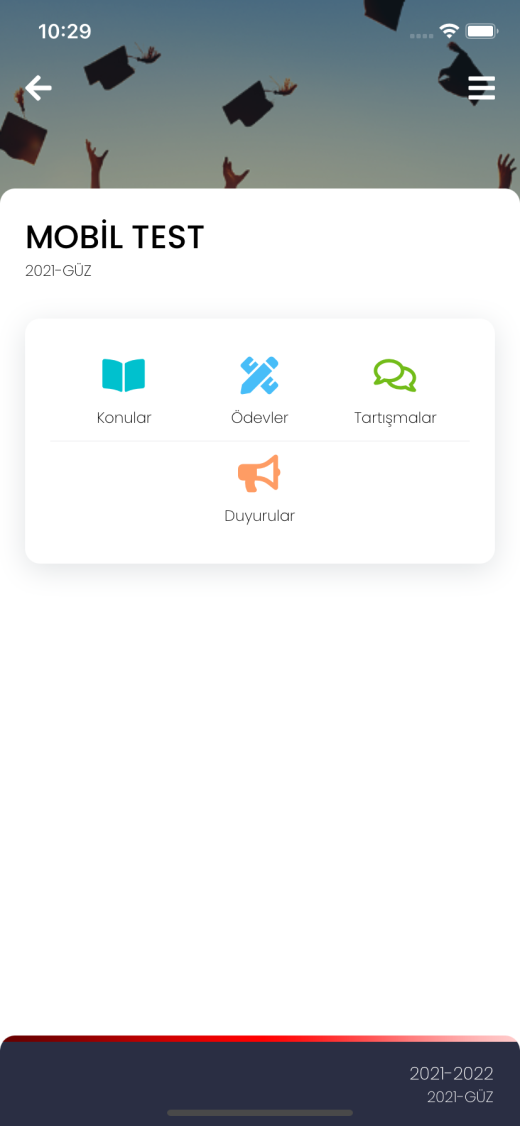 Seçilen dersin içerikleri yan ekrandaki gibi gösterilmektedir.
Konular
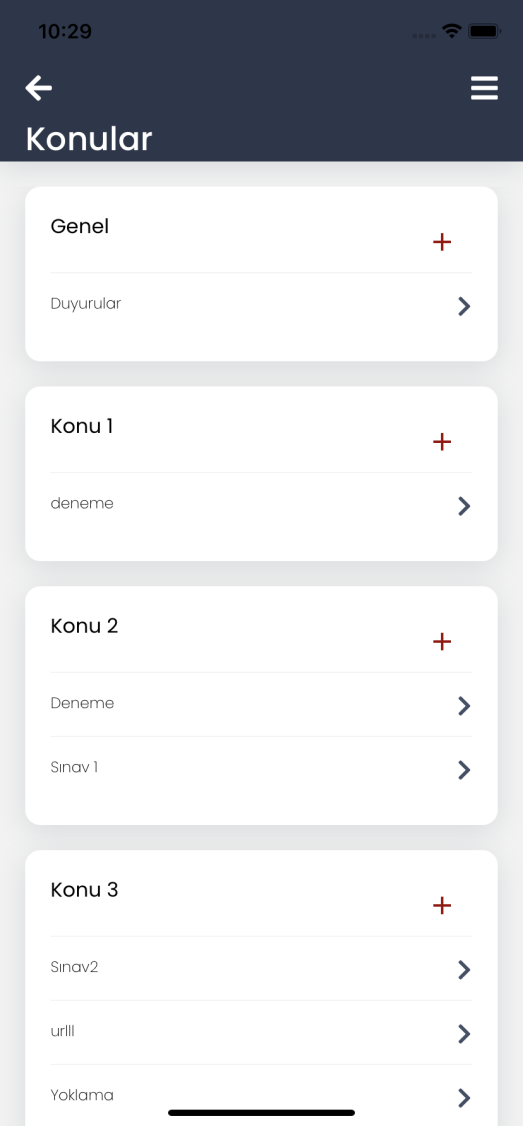 Boysis sitemine benzer bir şekilde haftalara göre etkinlikler görüntülenmektedir.
Konu isminin yanında bulunan + işareti ile seçilen konuya yeni bir etkinlik ekleyebilirsiniz. Bu etkinlikler aşağıdaki gibidir.
Yeni Etkinlik Ekleme
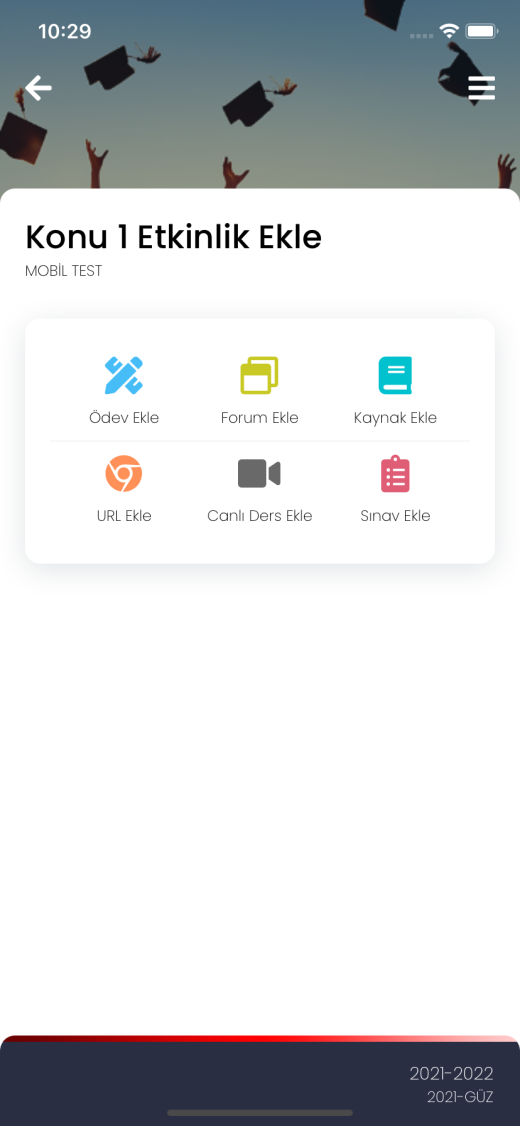 Seçilen konu içerisine yandaki alanda belirtilen yeni etkinlikler eklenebilir.
Ödevler
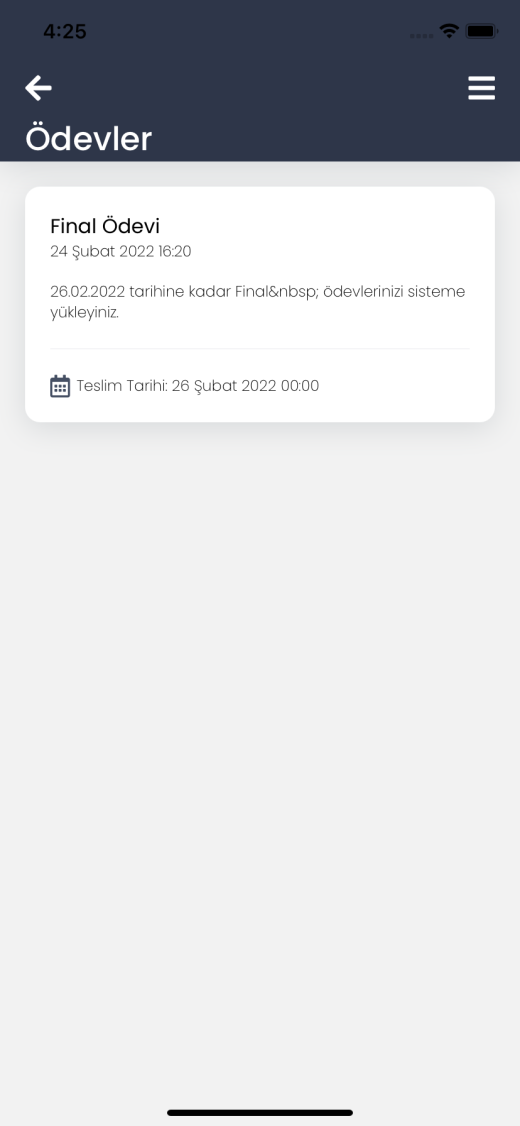 Ödevler resmine tıklayarak derse ait ödev bilgileri görüntülenebilir.
Tartışmalar
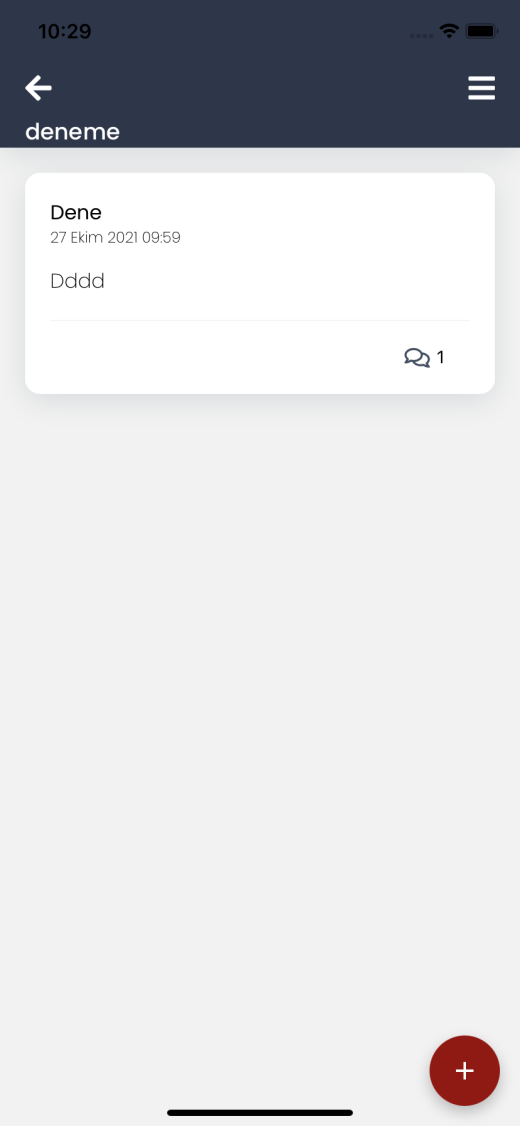 Yeni bir tartışma ekleyebilir veya mevcut bir tartışmaya cevap yazabilirsiniz.
Duyurular
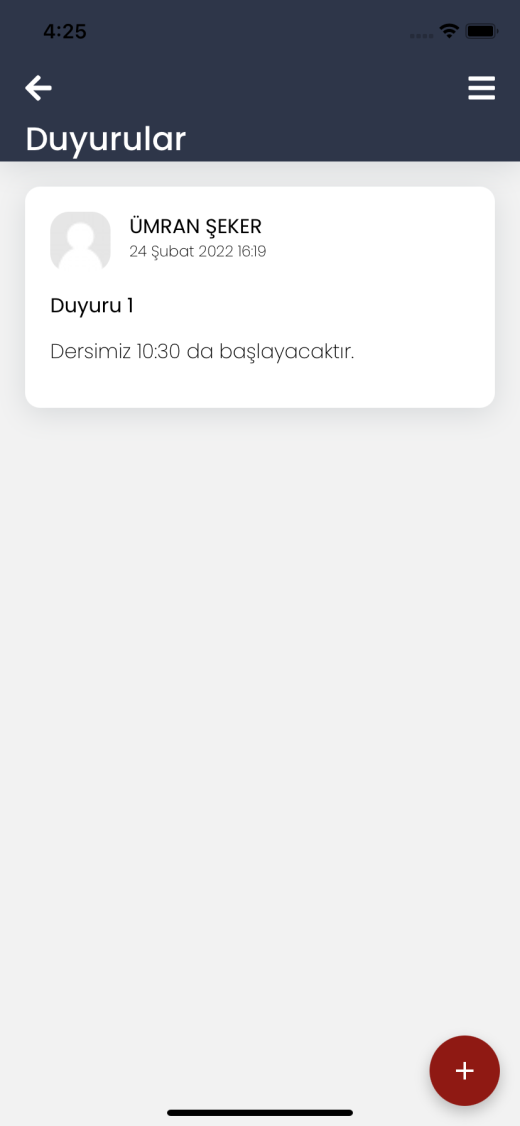 Duyurular sayfasından derse ait duyuruları görüntüleyebilir veya yeni duyuru ekleyebilirsiniz.
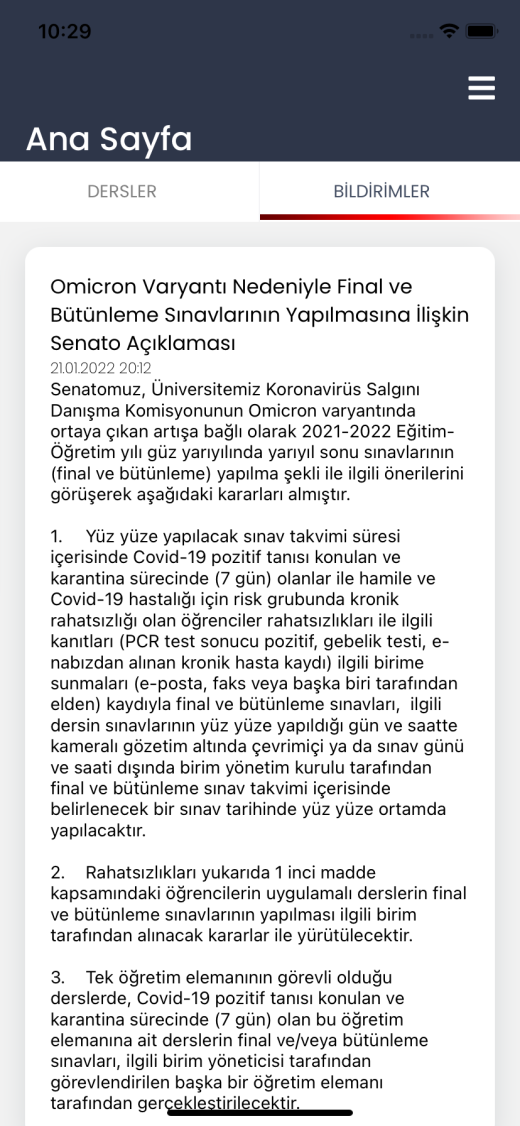 Bildirimler
Tarafınıza gönderilen bildirimleri detaylı ve geçmişe dönük bir şekilde son gönderilen bildirimden itibaren görüntüleyebilirsiniz.
Yemek Listesi
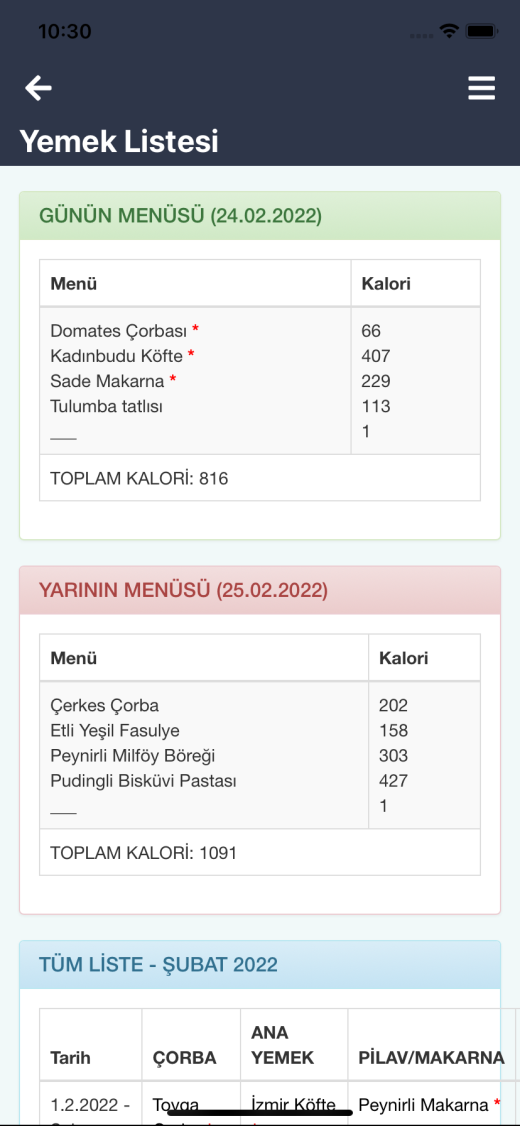 Yemek listesi sayfasını yan menüden tıklayarak görüntüleyebilirsiniz.
Takvim
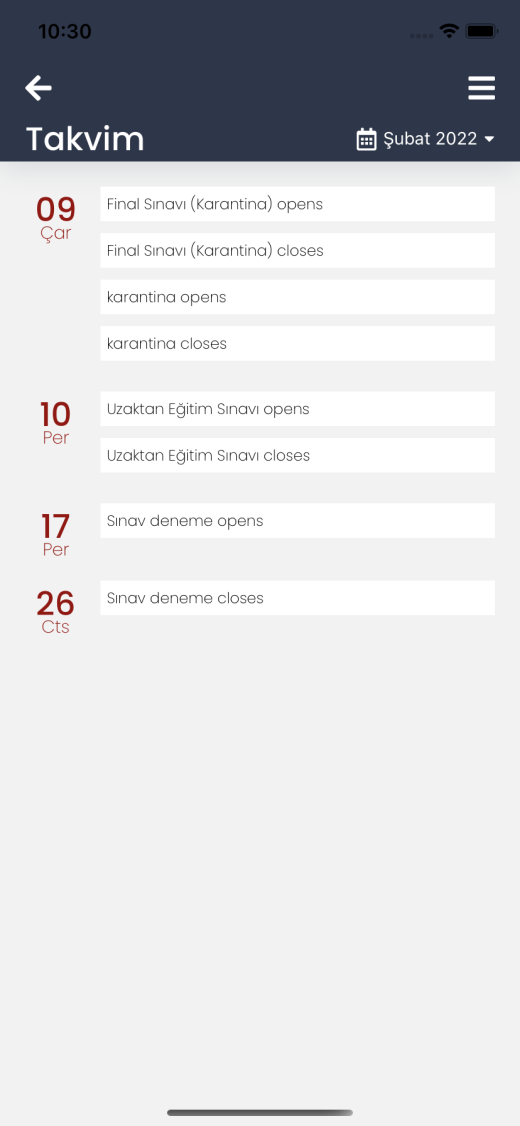 Derslere ait etkinliklerinizin tarihlerini görüntüleyebilirsiniz.
Mesajlar
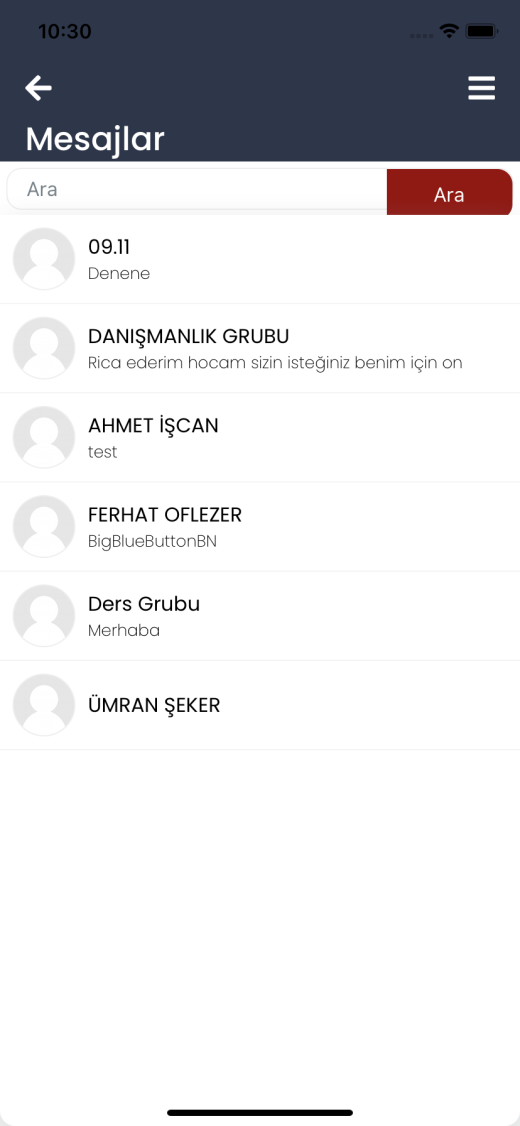 Bireysel ve grup oluşturarak mesajlaşabilirsiniz.
İstek ve Öneri Sayfası
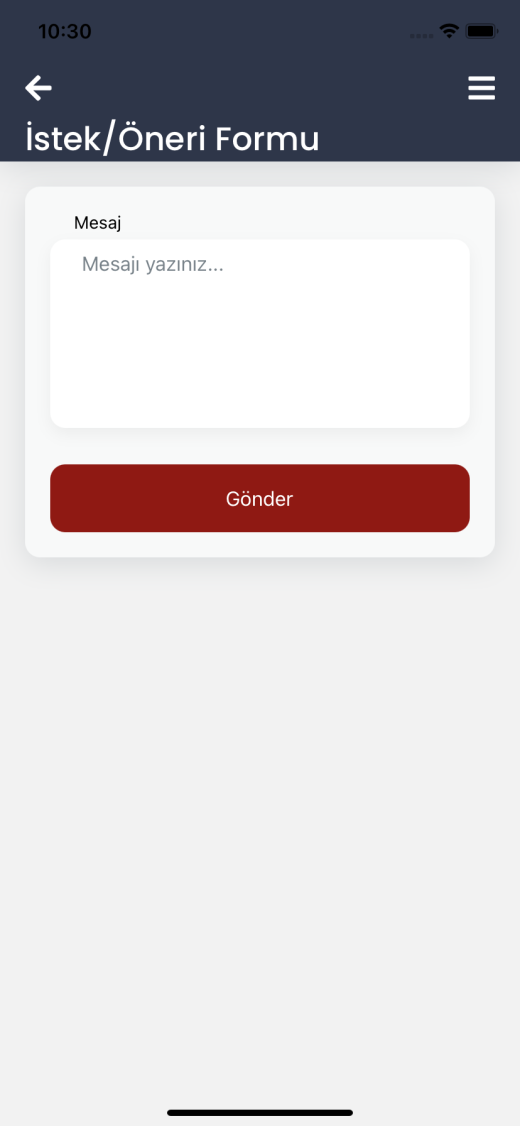 Mobil uygulama ile ilgili istek ve önerilerinizi sayfa üzerinden bize iletebilirsiniz.
İletişim Bilgileri
Whatsapp Destek Hattı : 0354 242 10 16  
Destek Telefon Hattı : 0354 242 10 16(pbx)
Destek Web Sitesi: http://destek.bozok.edu.tr/
Destek e-posta: destek@bozok.edu.tr
Dinlediğiniz İçin Teşekkürler